Unit 2
Operations with real numbers
Ex. 1)
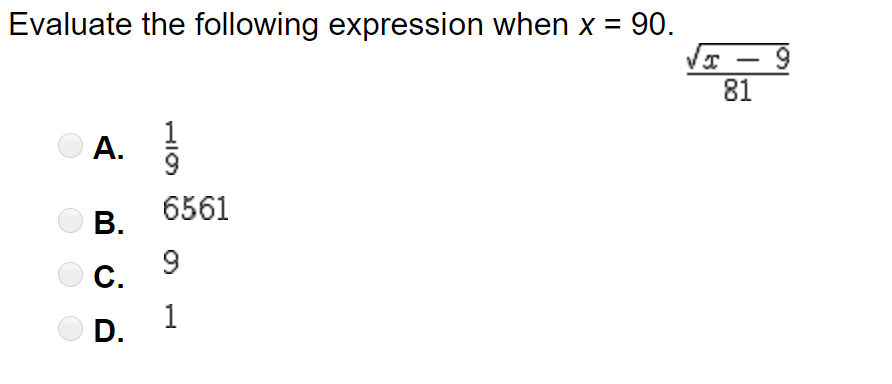 Ex. 2)
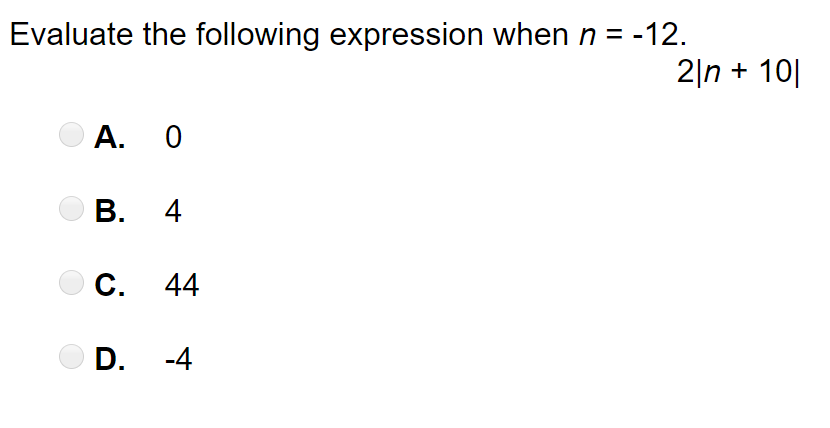 Ex. 3)
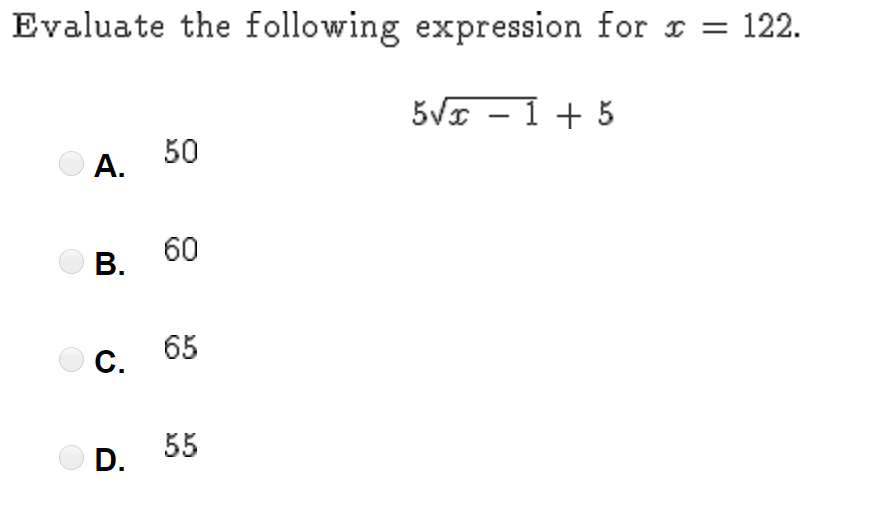 Ex. 4)
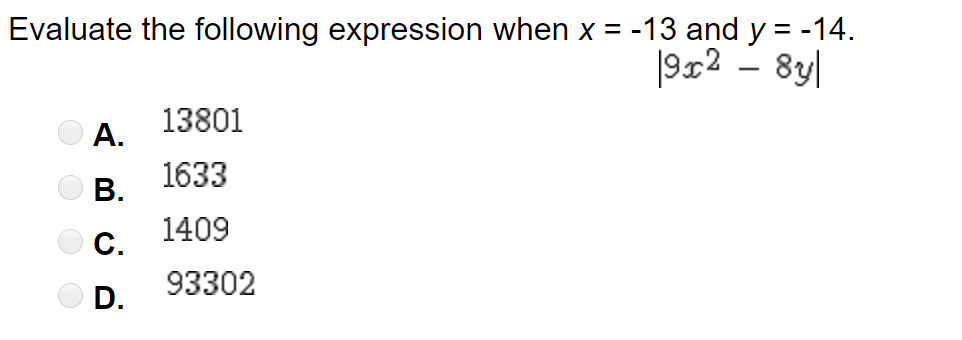 Ex. 5)
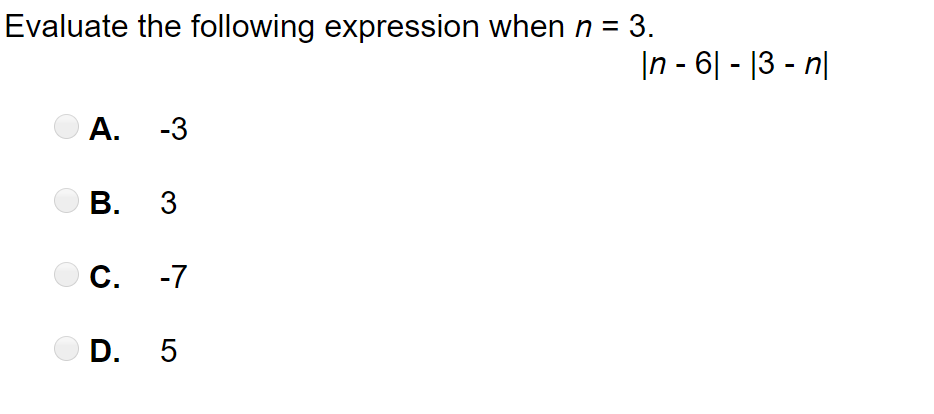 Ex. 6)
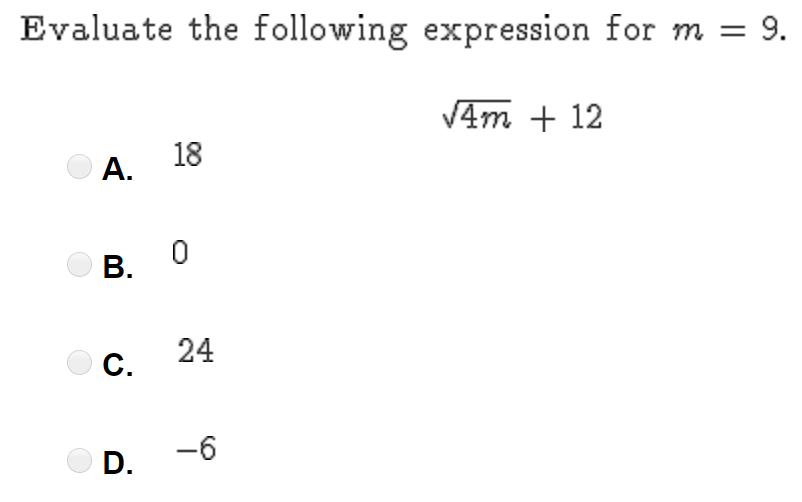